CARNAGE Countering rAdicalisation thRough oNline gAminG culturE
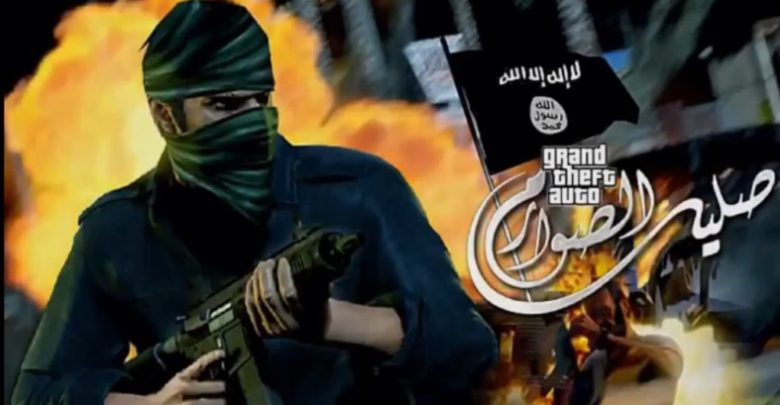 Alessandro MARANIalessandro.marani@zanasi-alessandro.eu



Role: proposed coordinator
Proposal activity: HORIZON-CLE3-2022-FCT-01-03
SMI2G 2022,  16-17 May 2022, Brussels
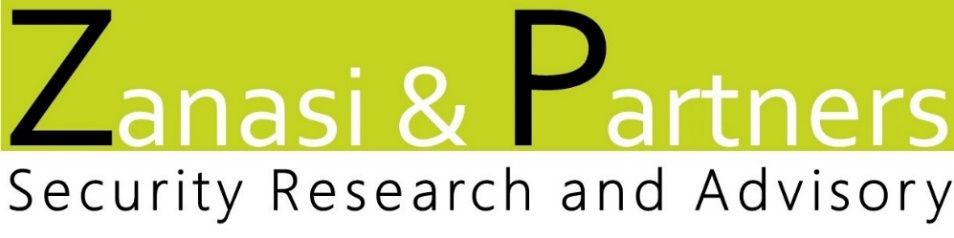 1
Alessandro MARANI - alessandro.marani@zanasi-alessandro.eu
Proposal idea
In-depth analysis of the use of online gaming culture by violent extremists, their recruitment techniques, tools and modus operandi.

New tools and recommendations targeting chatrooms, forums and social media platforms (e.g. Twitch, Discord, Reddit, Steam). 

Objective: improving the awareness of: 
LEAs/Security Practitioners 
civil society, 
gaming industry, and 
youth.
SMI2G 2022,  16-17 May 2022, Brussels
2
Alessandro MARANI - alessandro.marani@zanasi-alessandro.eu
CARNAGE structure
Study of online recruitment techniques
Evalutation of risks ofradicalisation through online gaming culture
Tools andrecommendations
Study of terroristic recruitment actors
Study of online gaming chats and social media
SMI2G 2022,  16-17 May 2022, Brussels
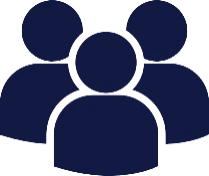 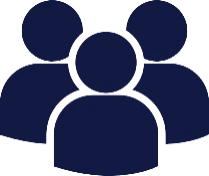 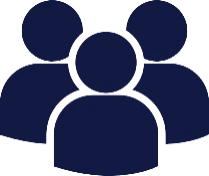 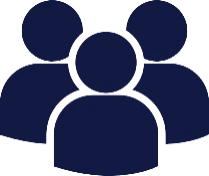 Civil Society
LEAs/Security Practitioners
Gaming industries
Youth
3
Alessandro MARANI - alessandro.marani@zanasi-alessandro.eu
Project participants
Existing consortium:
Coordinator (TBC): 
Zanasi & Partners (IT)
Partners / Other participants:
Martekscape (DK)
CIRS (IT)
Defence Research Institute (FR)

Looking for:
Civil society organisations
Audio/video monitoring and analysis companies
Gaming-related industries and companies
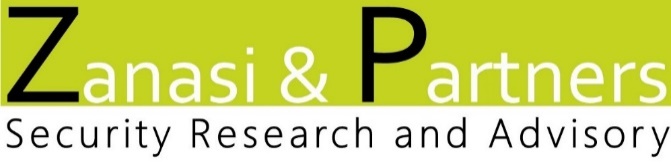 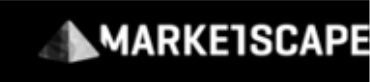 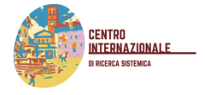 SMI2G 2022,  16-17 May 2022, Brussels
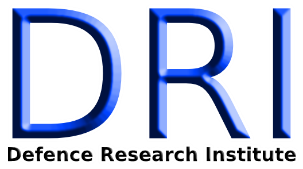 4
Alessandro MARANI - alessandro.marani@zanasi-alessandro.eu